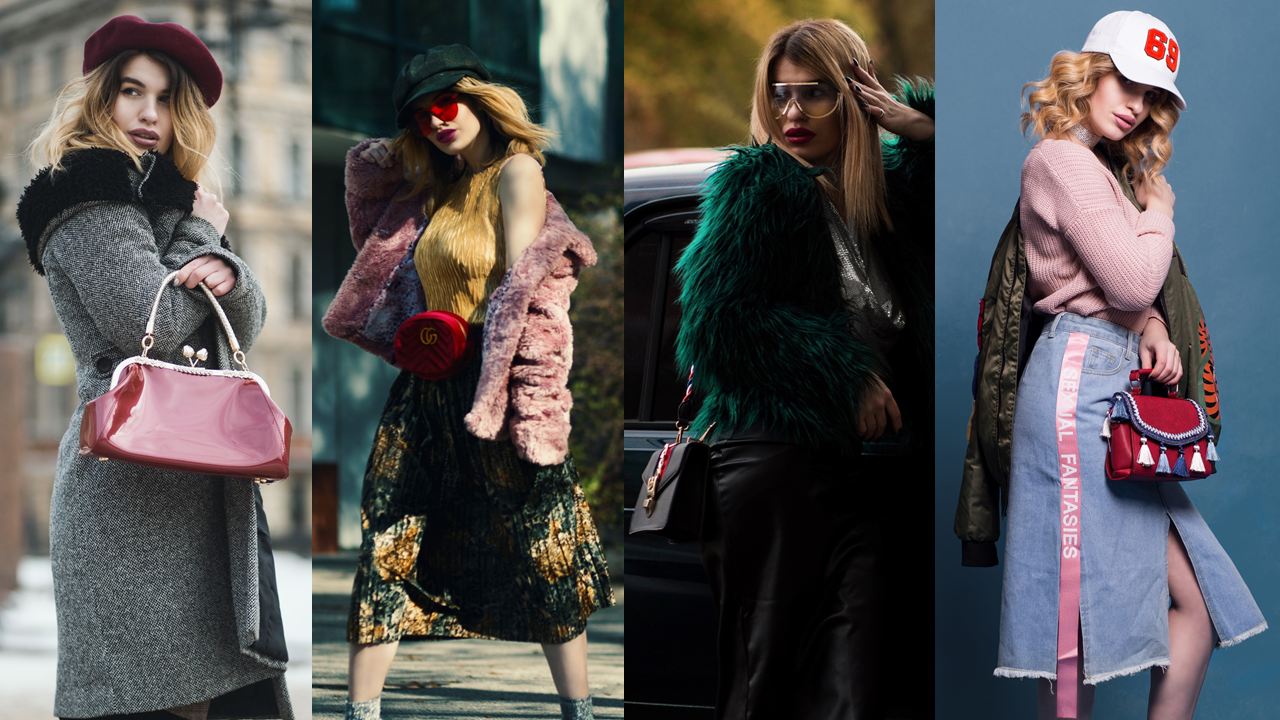 CHARLESLOUISE
PRESENT
NEW COLLECTION SPRING-SUMMER
SUPER ONLINE STORE
CHARLESLOUISE.COM
2019
[Speaker Notes: 1. https://www.pexels.com/photo/selective-focus-photography-woman-wearing-gray-coat-standing-near-building-1381553/
2. https://www.pexels.com/photo/woman-in-white-off-shoulder-top-1360136/
3. https://www.pexels.com/photo/woman-standing-wearing-pink-coat-1187954/
4. https://www.pexels.com/photo/woman-leaning-on-car-surrounded-trees-1040124/
5. https://www.pexels.com/photo/woman-wearing-green-fur-jacket-1040173/
6. https://www.pexels.com/photo/adult-bag-beauty-model-blue-background-1126993/]
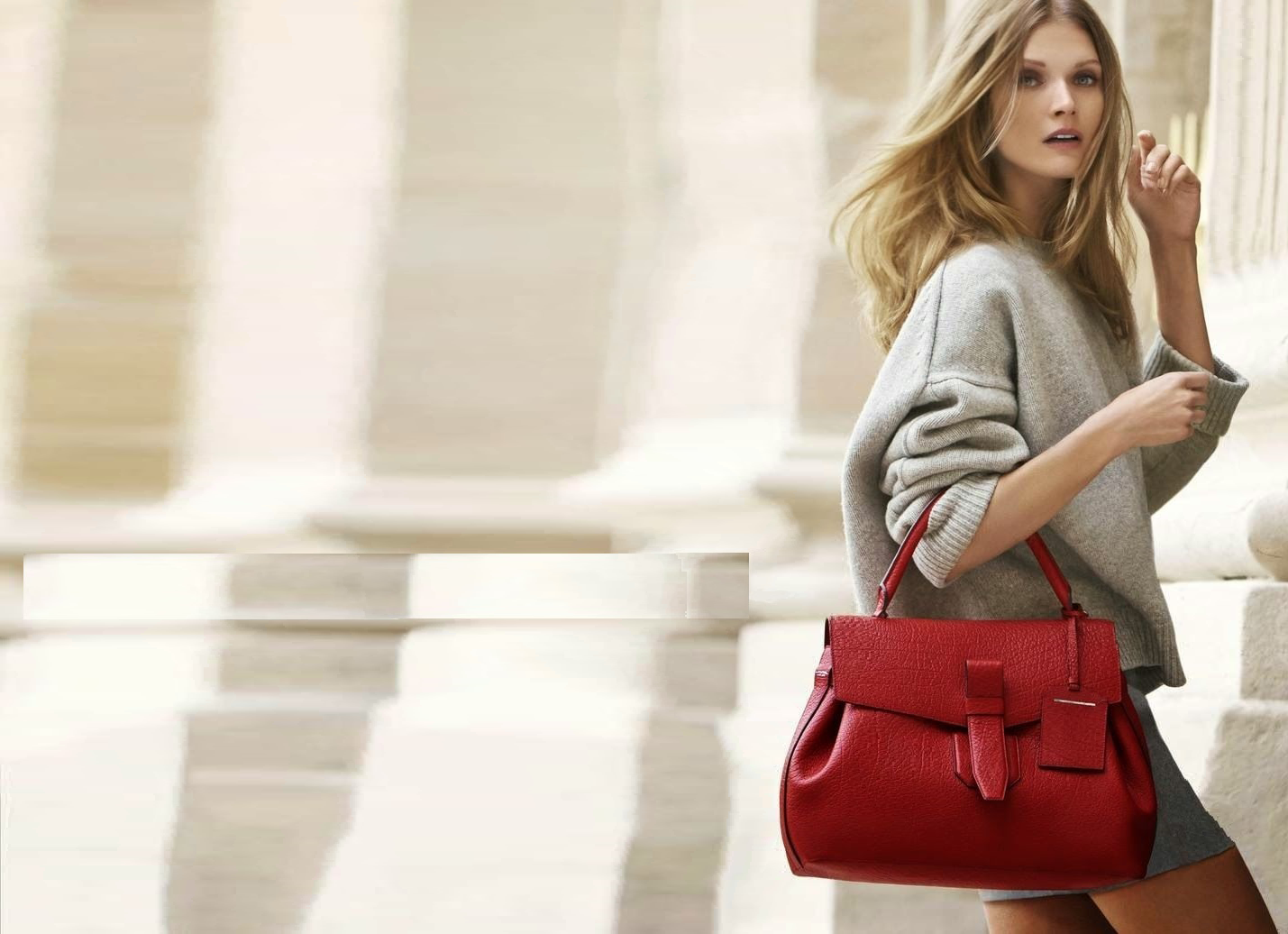 NEW
RED BAG
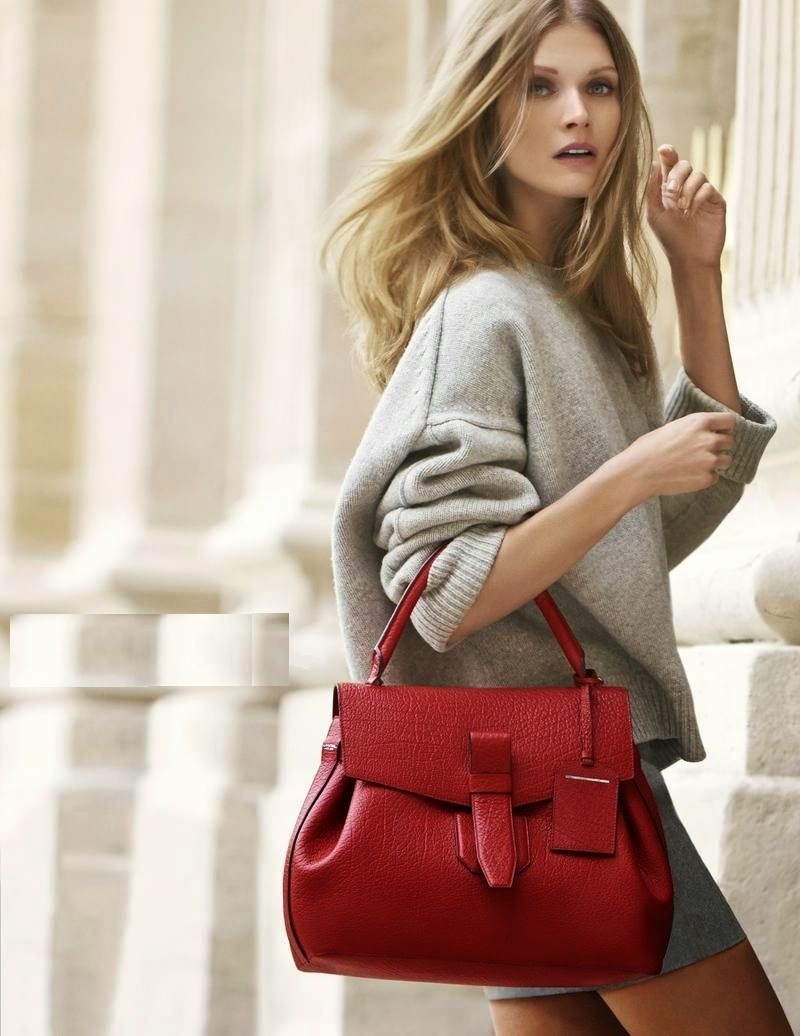 Red Leather Fashion Bag
$200
[Speaker Notes: https://i.pinimg.com/originals/75/5e/f9/755ef9f734c19974bf2398837a1886c8.jpg]
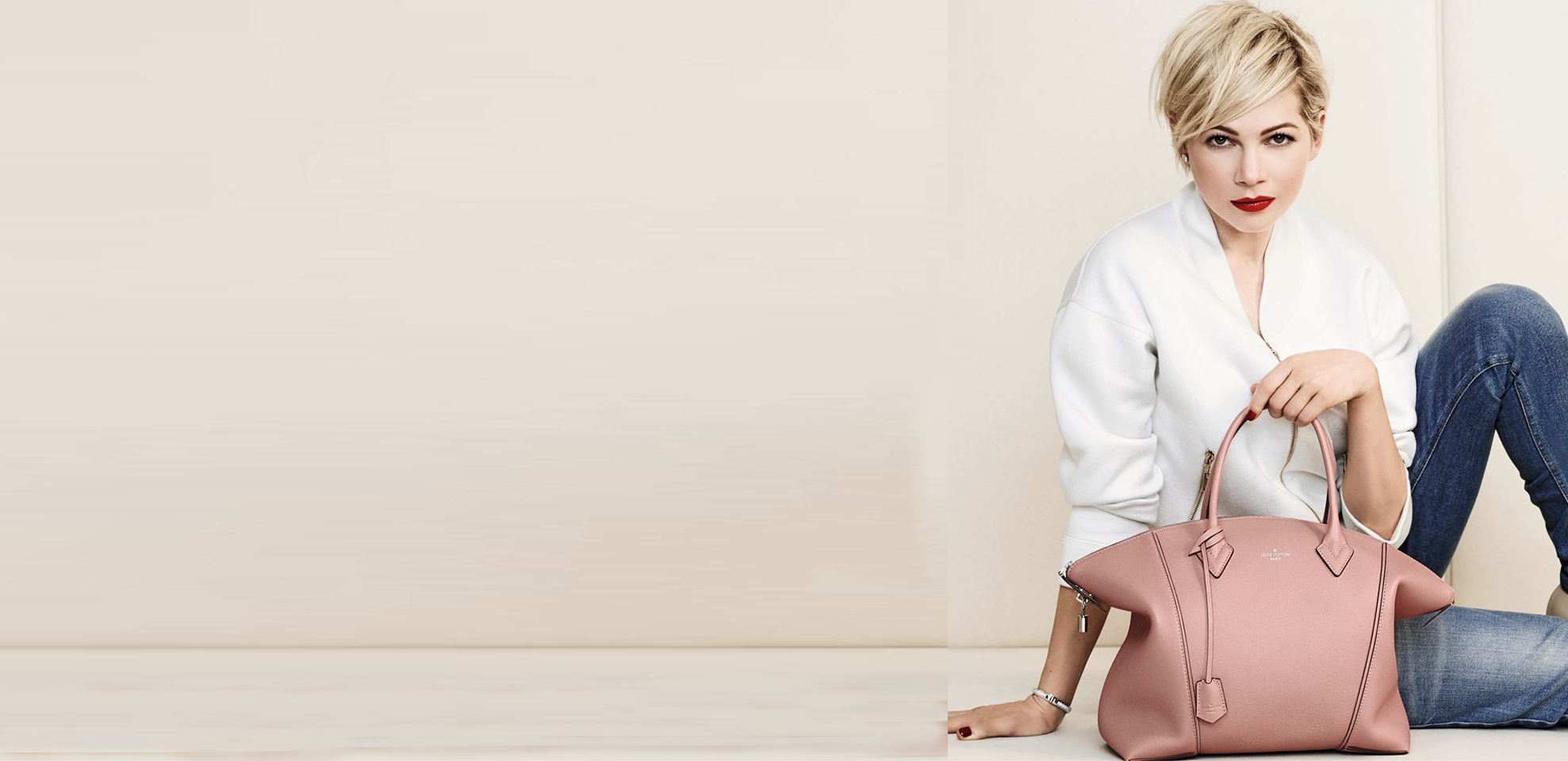 BEST
PINK BAG
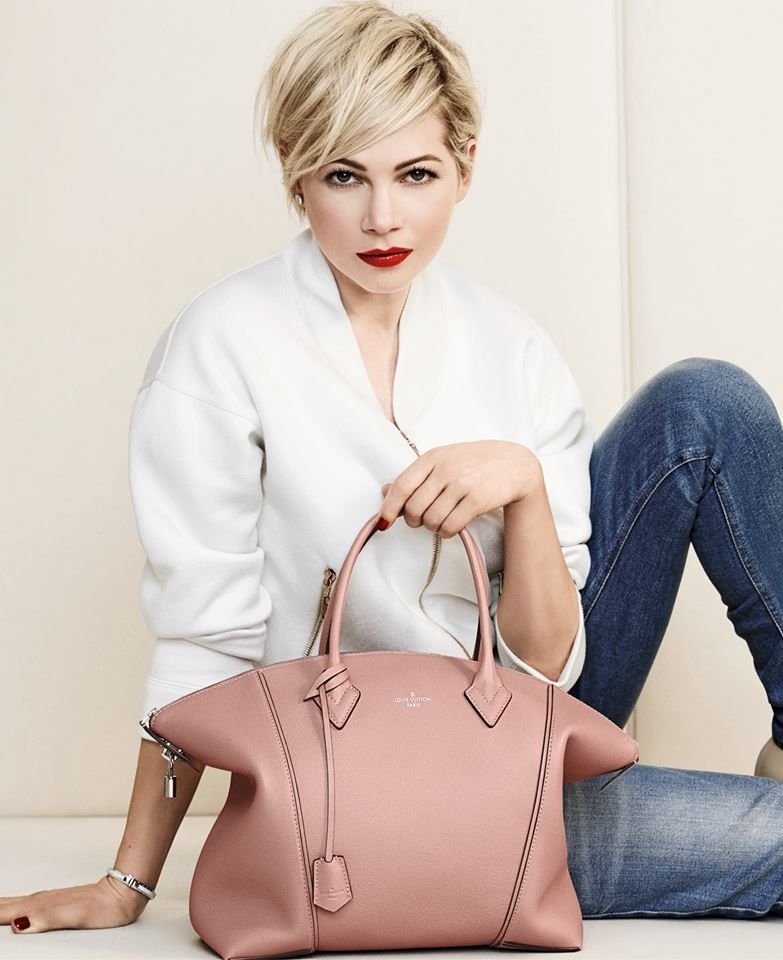 Nude Pink Leather Fashion Bag
$150
[Speaker Notes: https://i.pinimg.com/originals/89/db/40/89db40b864030d28379cfad9952941cc.jpg]
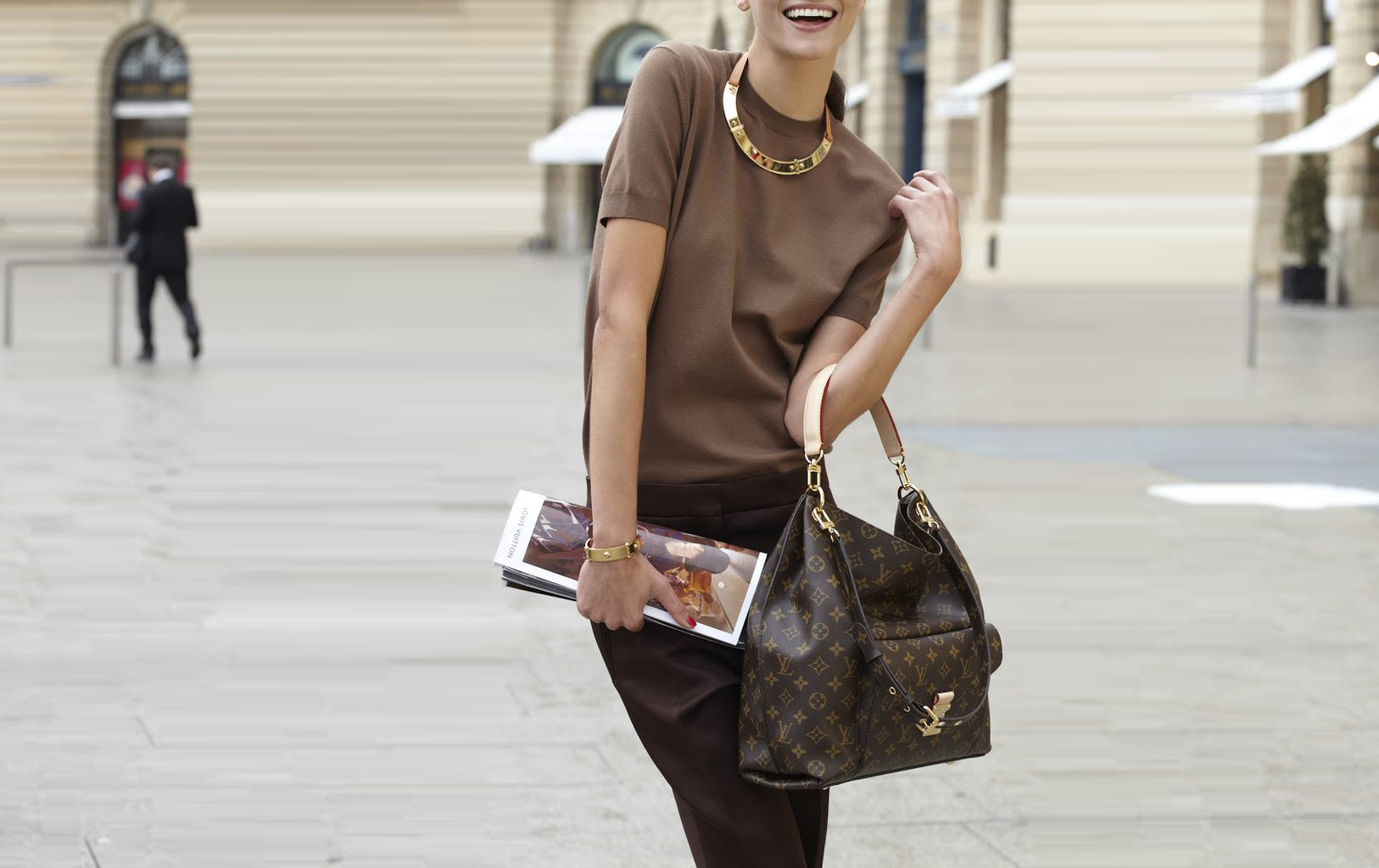 BROWN
BAG
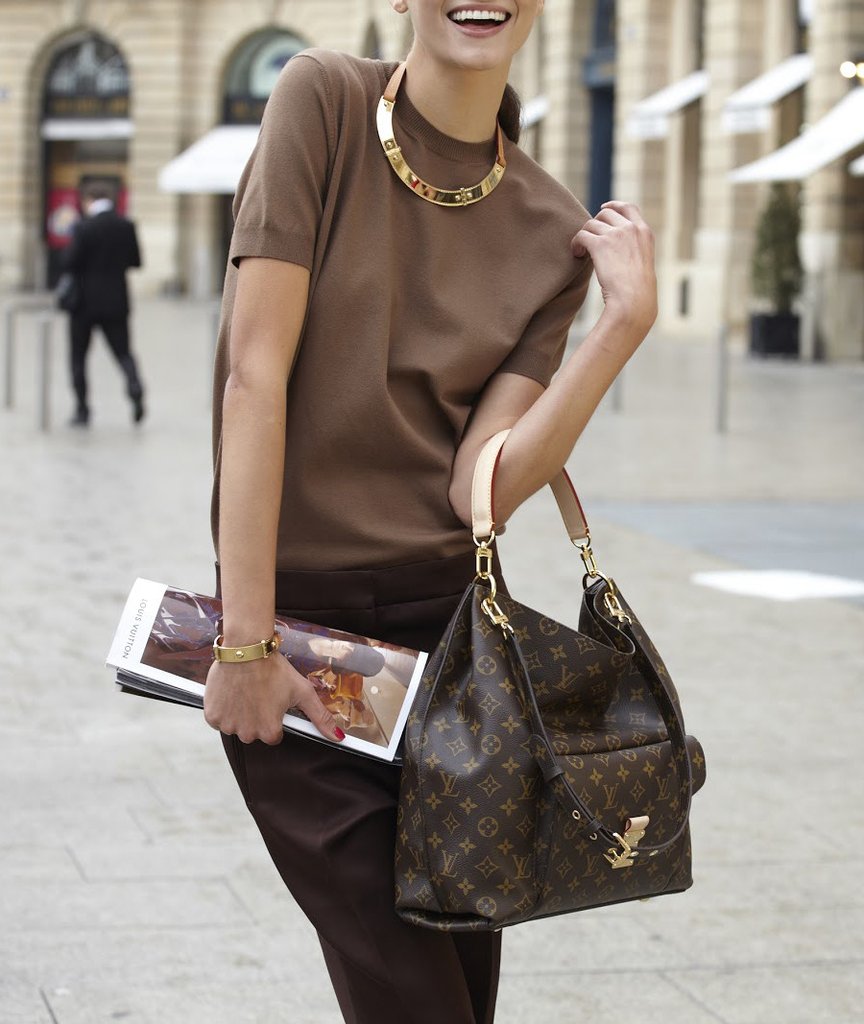 Original Louis Vuitton Shoulder Bag
$2000
[Speaker Notes: https://cdn.shopify.com/s/files/1/1536/6939/products/IMG_5040_1024x1024.JPG?v=1493231255]
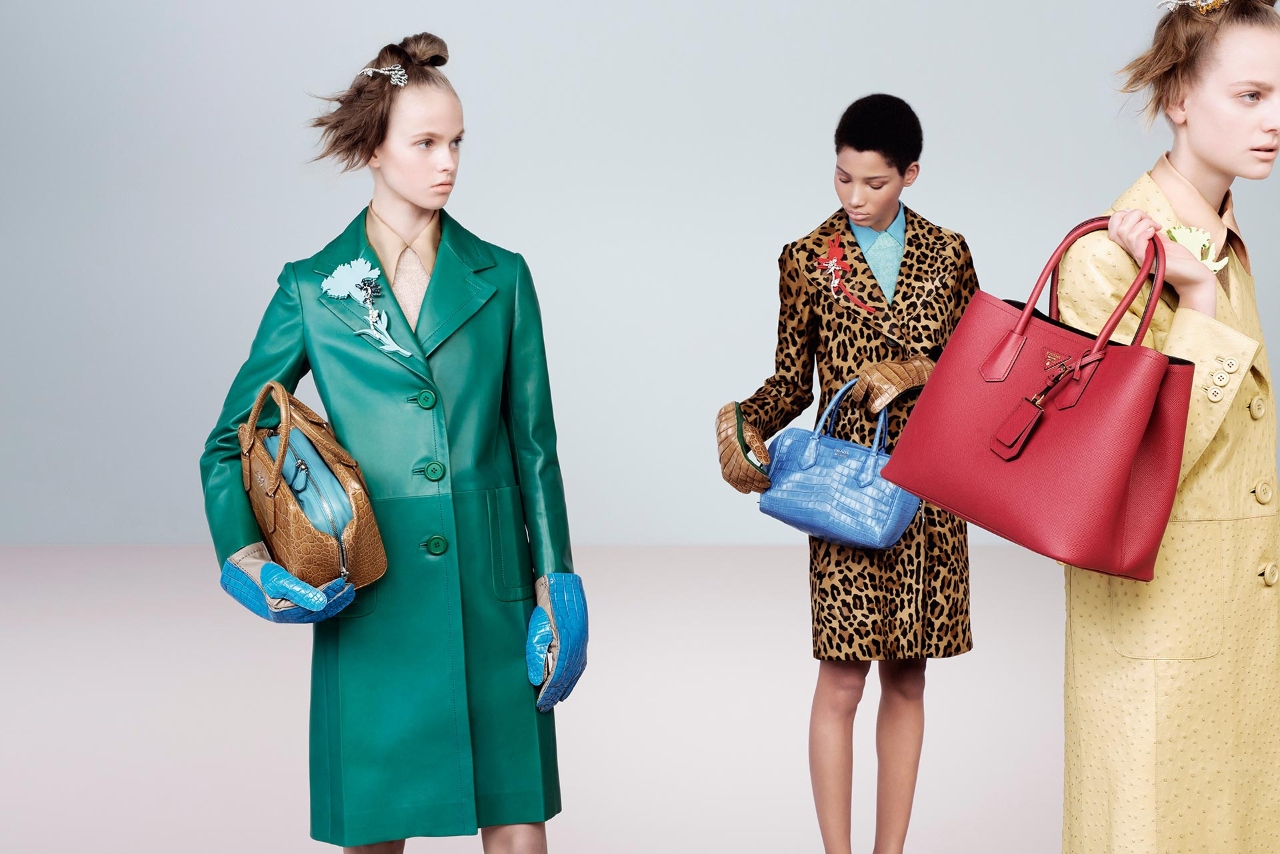 Light 
brown 
HandBAG
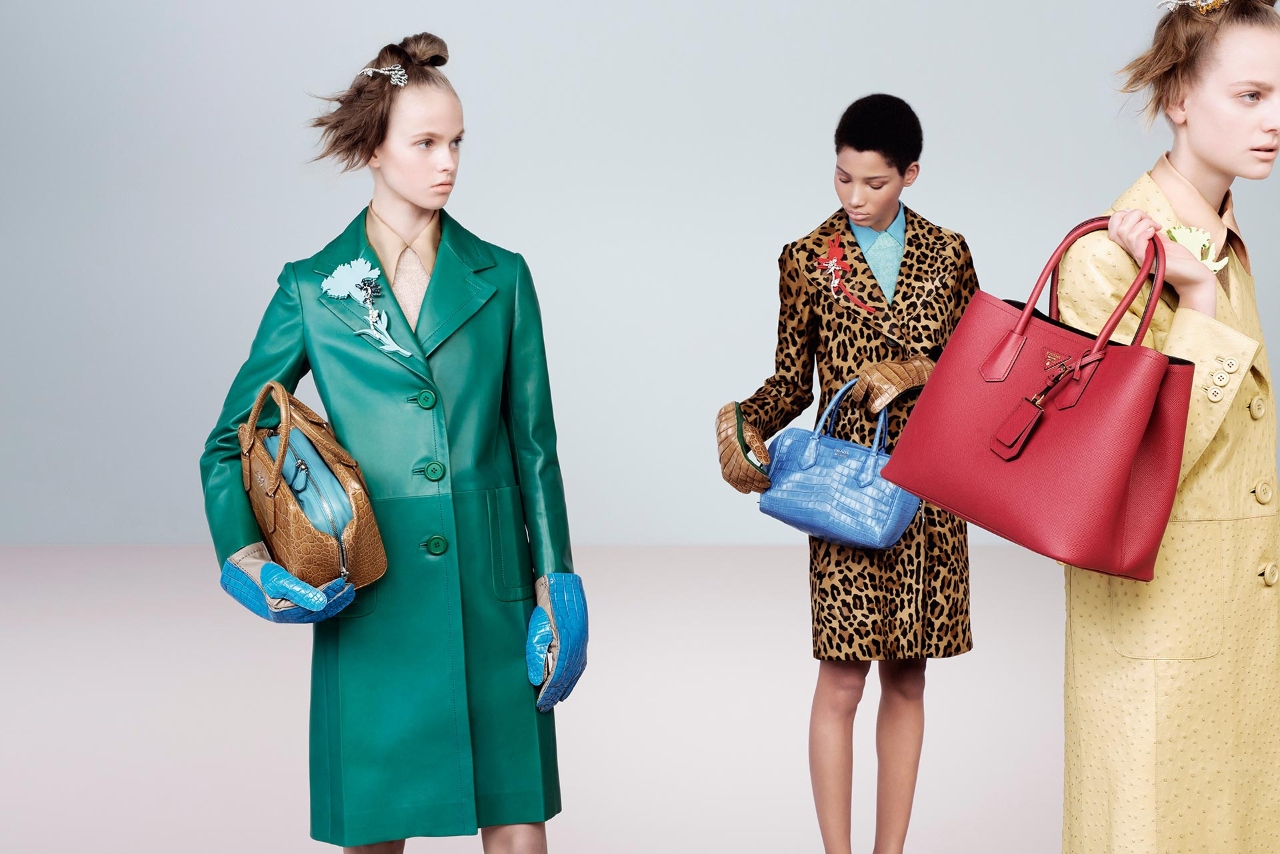 Korean Style Light Brown HandBag
$300
[Speaker Notes: http://cdn.luxuo.com/2015/07/Prada-FW2015-campaign.jpeg]
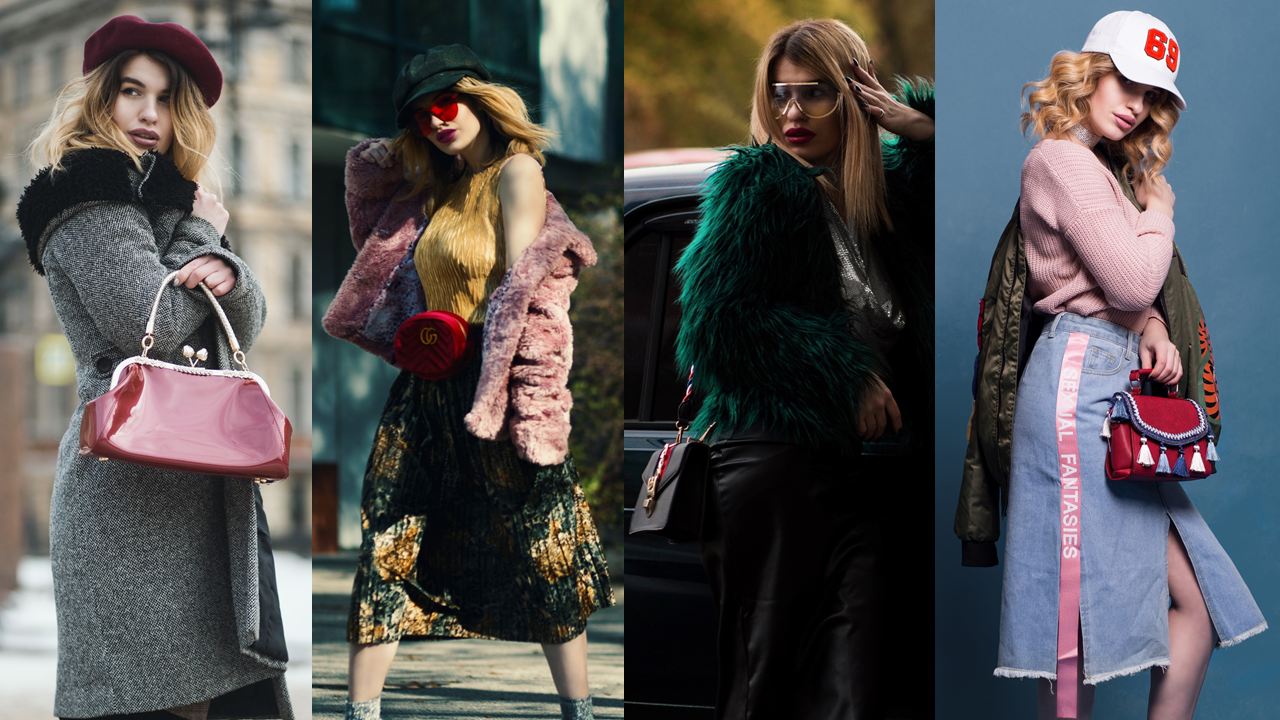 COMING
SOON
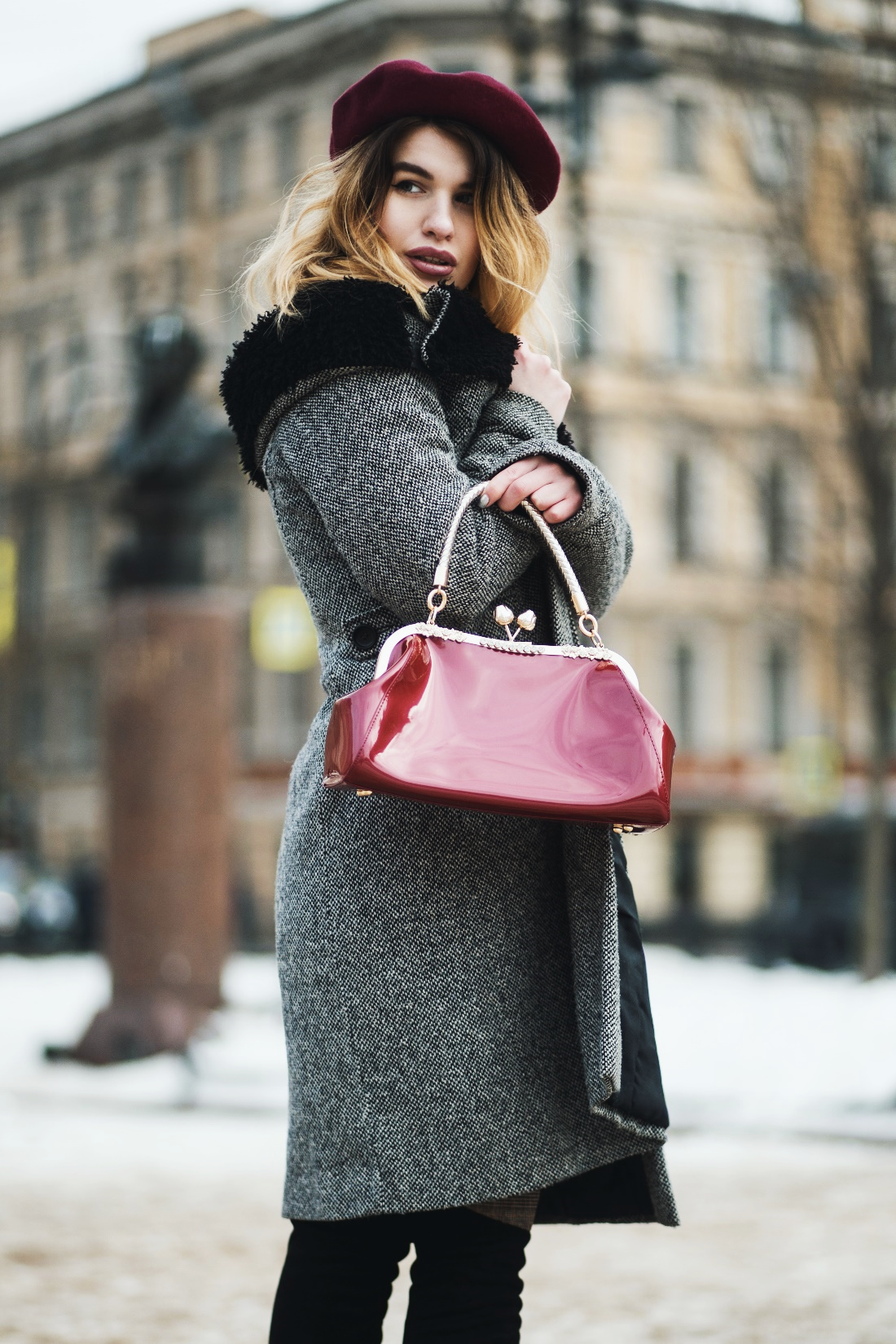 BEST-SELLER – CHARLESLOUISE RED HANDBAG
2019
[Speaker Notes: https://unsplash.com/photos/TkwBK8nbA8I]
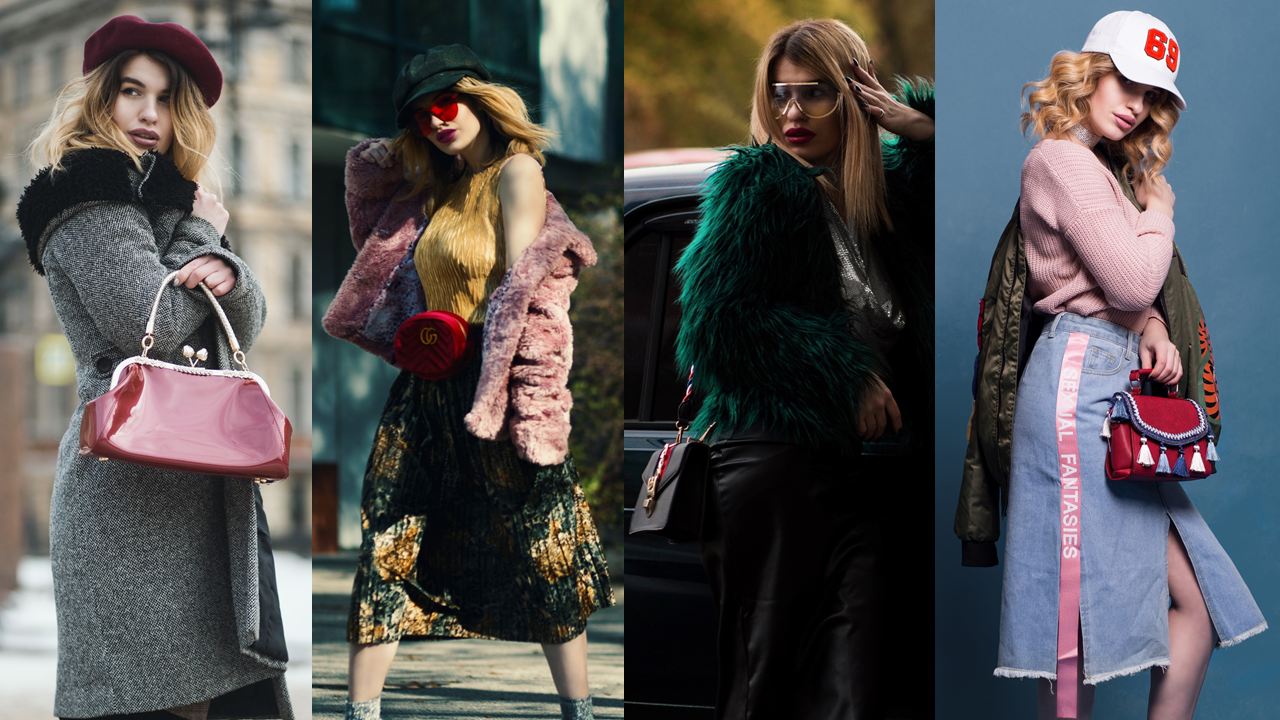 COMING
SOON
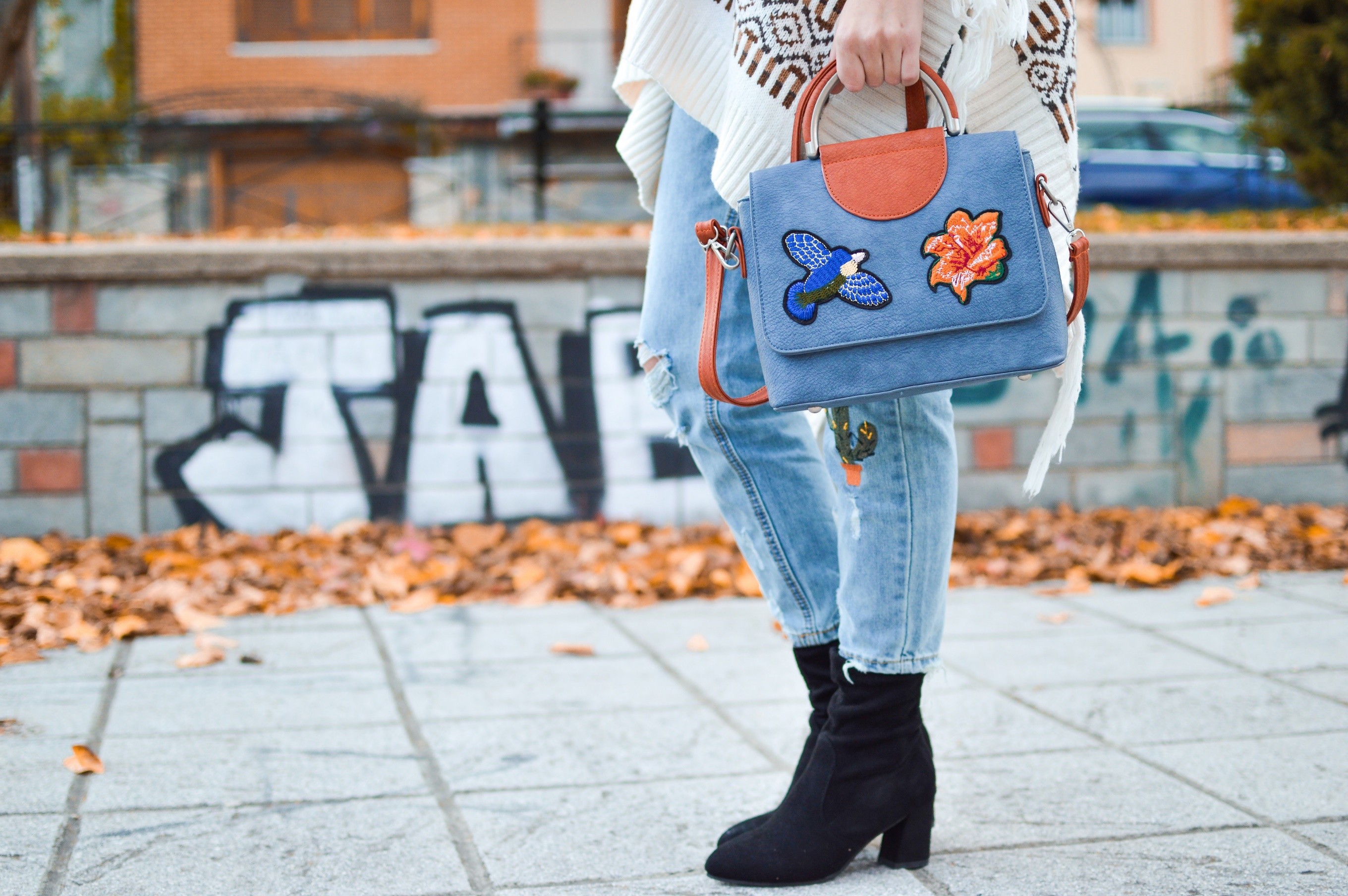 BEST-DESIGN – CHARLESLOUISE BLUE LEATHER HANDBAG
2019
[Speaker Notes: https://unsplash.com/photos/TkwBK8nbA8I]
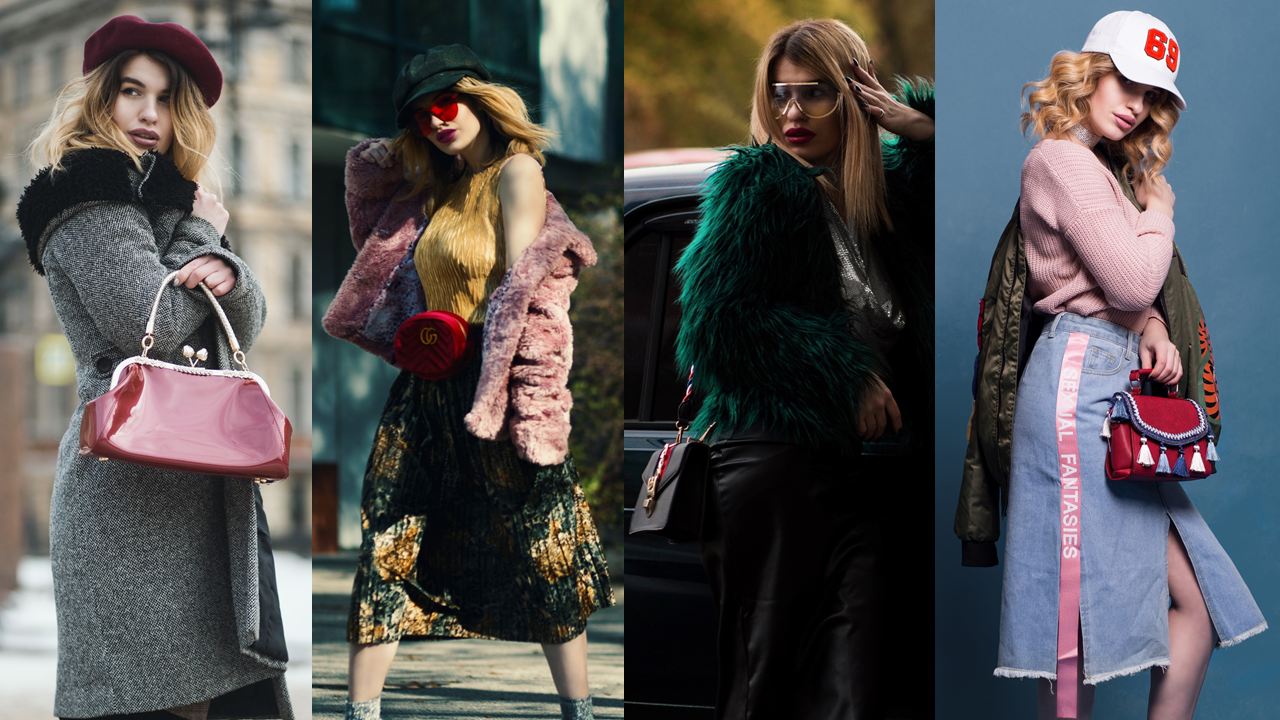 CHARLESLOUISE
PRESENT
NEW COLLECTION SPRING-SUMMER
SUPER ONLINE STORE
CHARLESLOUISE.COM
2019
[Speaker Notes: 1. https://www.pexels.com/photo/selective-focus-photography-woman-wearing-gray-coat-standing-near-building-1381553/
2. https://www.pexels.com/photo/woman-in-white-off-shoulder-top-1360136/
3. https://www.pexels.com/photo/woman-standing-wearing-pink-coat-1187954/
4. https://www.pexels.com/photo/woman-leaning-on-car-surrounded-trees-1040124/
5. https://www.pexels.com/photo/woman-wearing-green-fur-jacket-1040173/
6. https://www.pexels.com/photo/adult-bag-beauty-model-blue-background-1126993/]